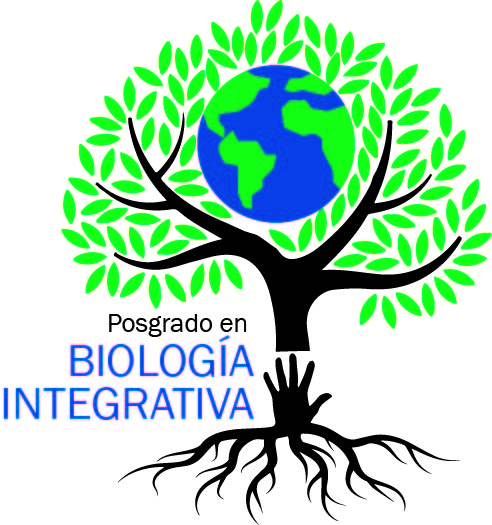 2° Coloquio Estudiantil 2024-Posgrado en Biología Integrativa
Posgrado en Biología Integrativa
Instituto de Investigaciones Biológicas
TÍTULO
AUTOR(A)´s
Fecha
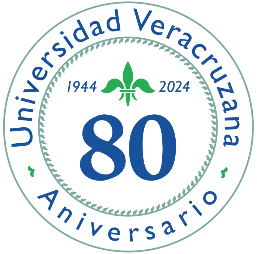 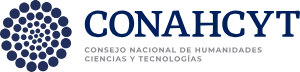 “La Biología Integrativa en la sociedad”